Figure 4. Distribution and density of dentate neurons that project to AIP. Top: unfolded map of the dentate nucleus of ...
Cereb Cortex, Volume 15, Issue 7, July 2005, Pages 913–920, https://doi.org/10.1093/cercor/bhh190
The content of this slide may be subject to copyright: please see the slide notes for details.
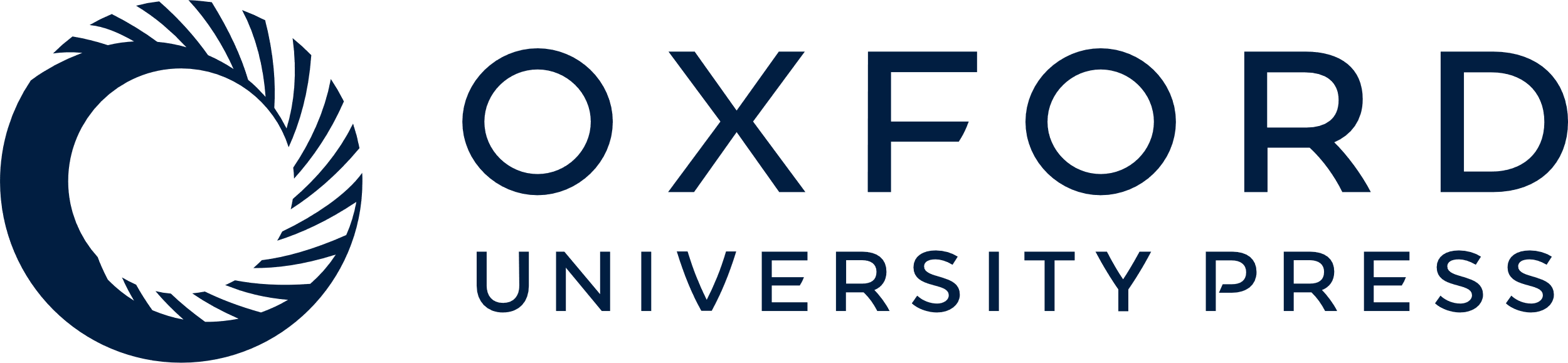 [Speaker Notes: Figure 4. Distribution and density of dentate neurons that project to AIP. Top: unfolded map of the dentate nucleus of AIP2 (left), AIP3 (middle), and composite map (right). The maps of the dentate were created by unfolding serial coronal sections through the nucleus (for detailed methods, see Dum and Strick, 2003). The map was reconstructed from every other coronal section through the nucleus. White regions on the composite map indicate areas of densest labeling. The light gray region indicates the location of the low-density field of labeled neurons (see text for details). The labels on the composite map indicate the location of dentate output channels to other frontal, motor and parietal areas of cortex. Bottom: cross sections of the dentate nucleus showing the location of ‘second-order’ neurons (dots) labeled after transport of rabies virus from AIP. Each panel includes the labeled neurons from three sections (100 μm apart).


Unless provided in the caption above, the following copyright applies to the content of this slide: Cerebral Cortex V 15 N 7 © Oxford University Press 2004; all rights reserved]